Linux Salary Guide
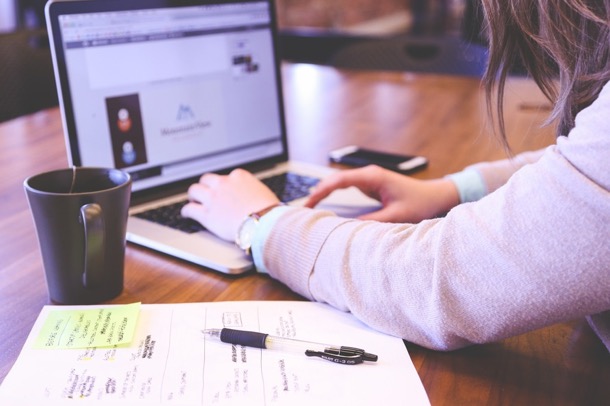 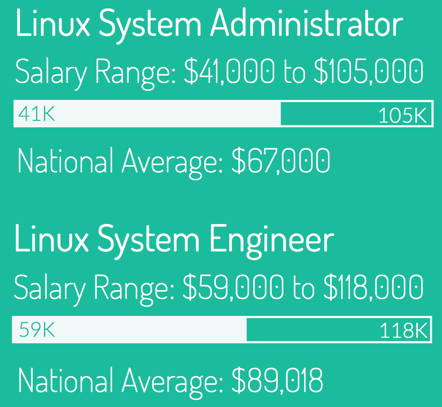 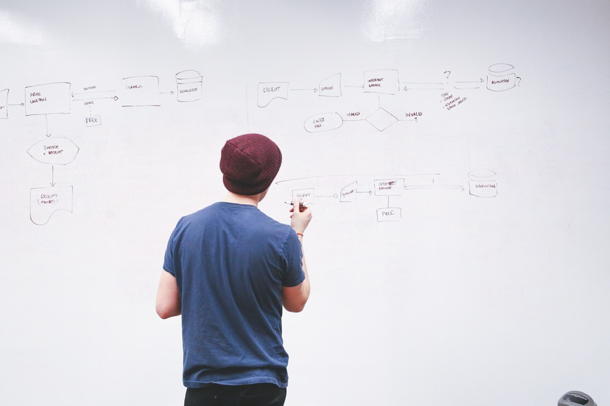 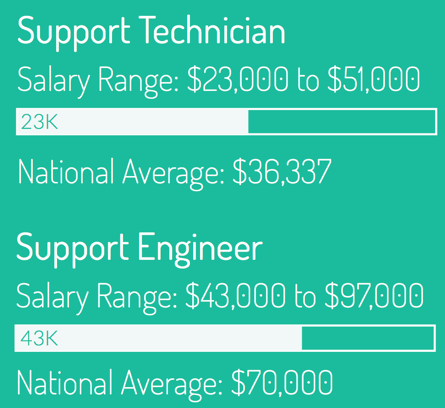 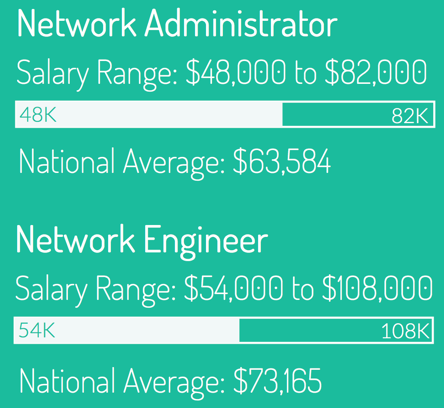 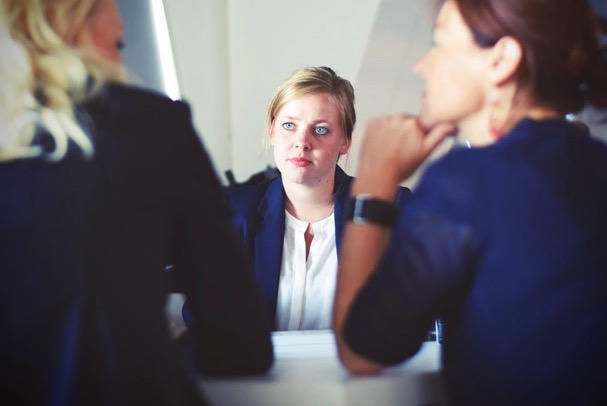 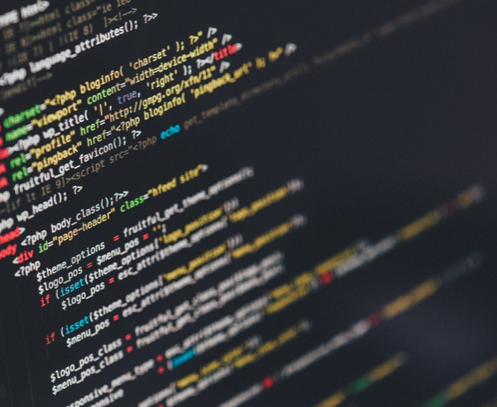 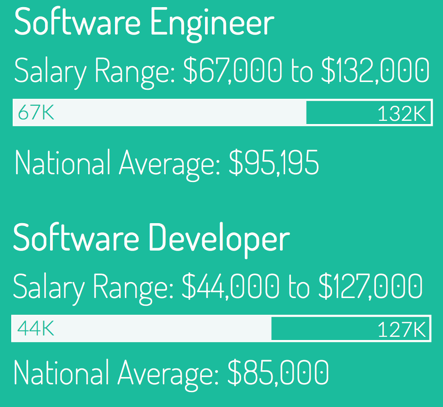 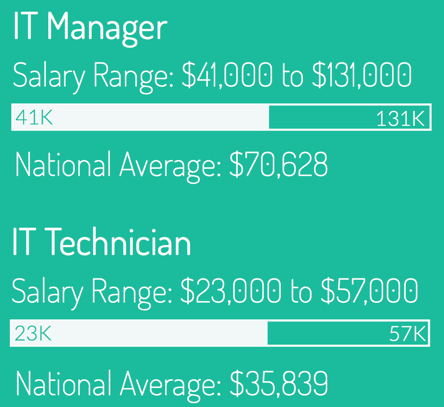 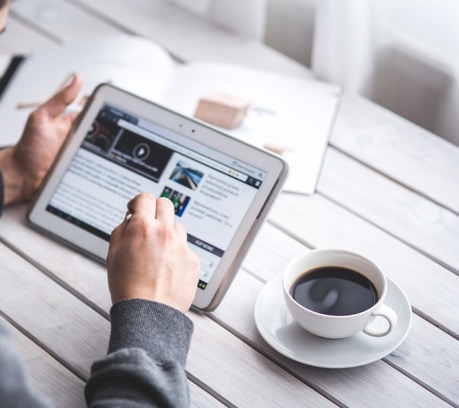 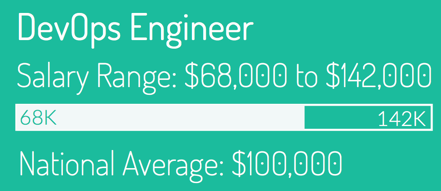 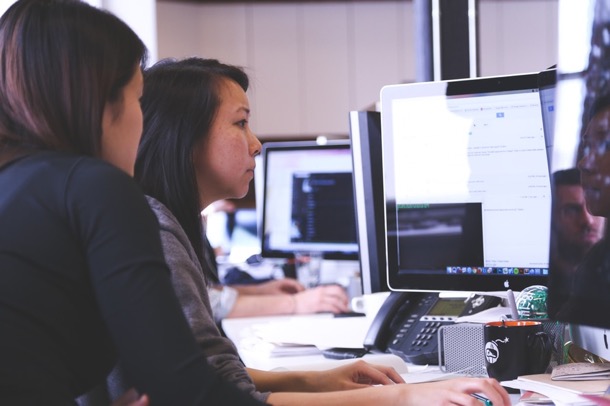 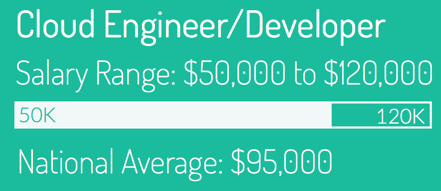 Linux is a core skill for all IT professionals.
NDG Linux Courses Offered to Cisco Networking Academies
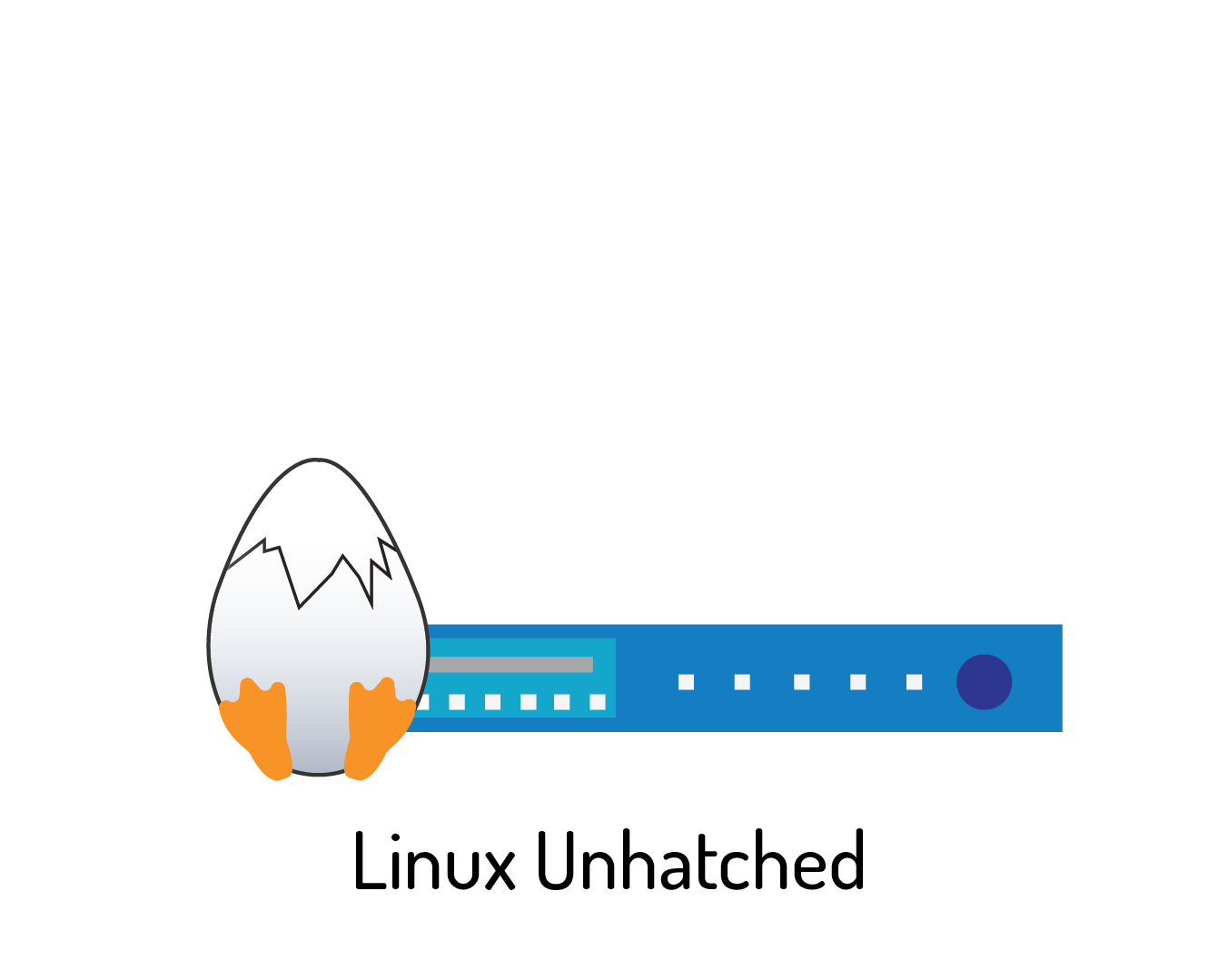 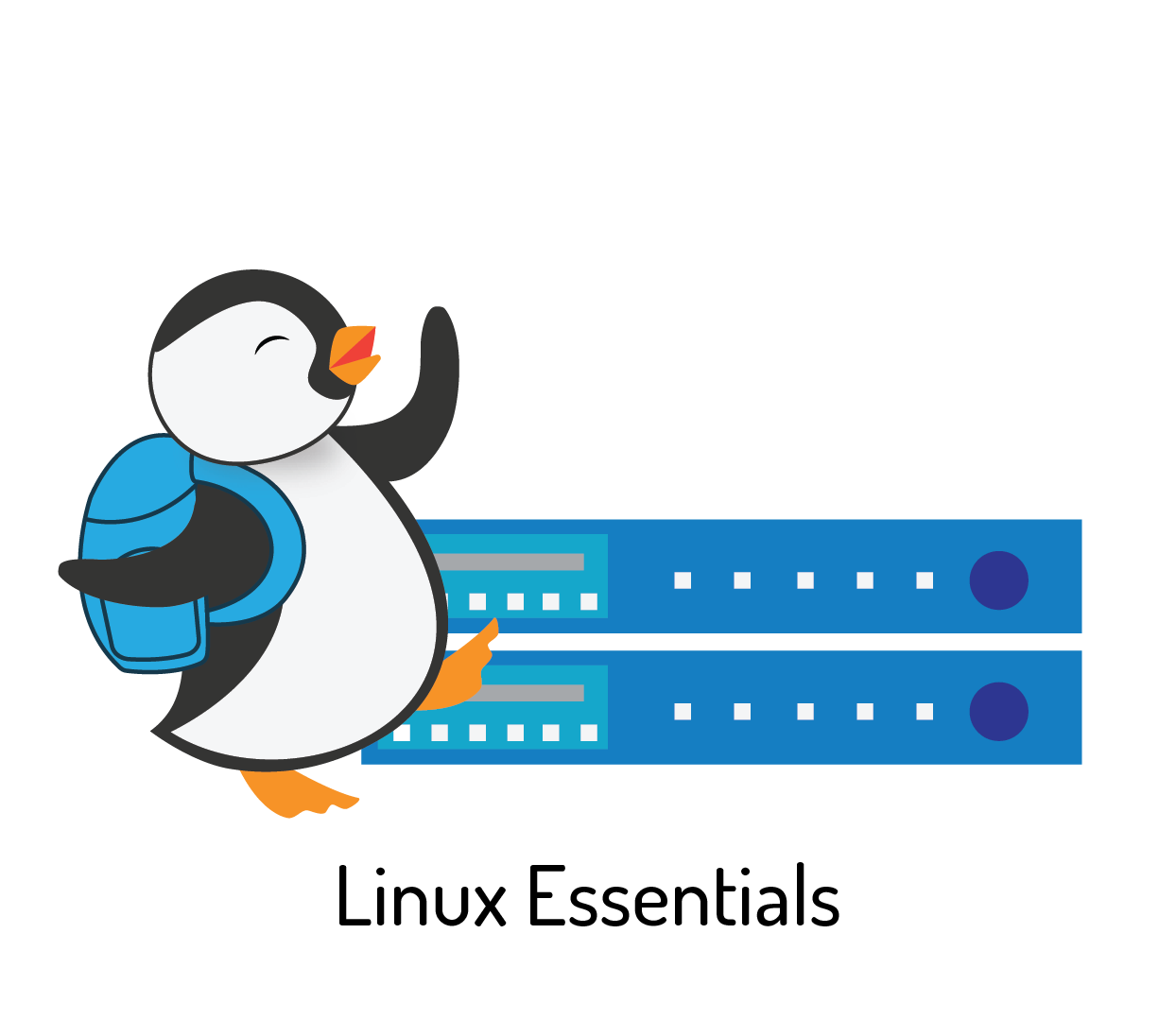 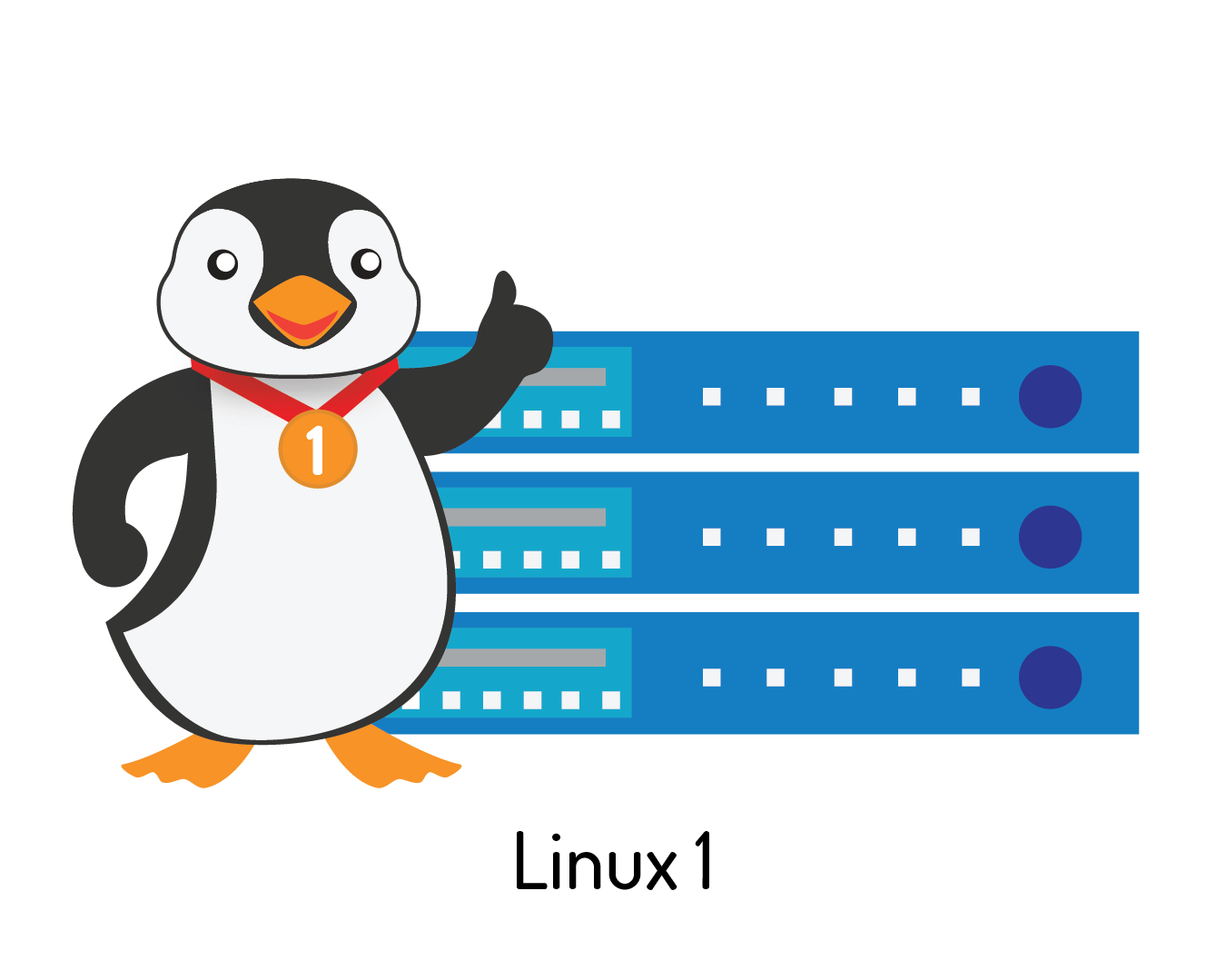 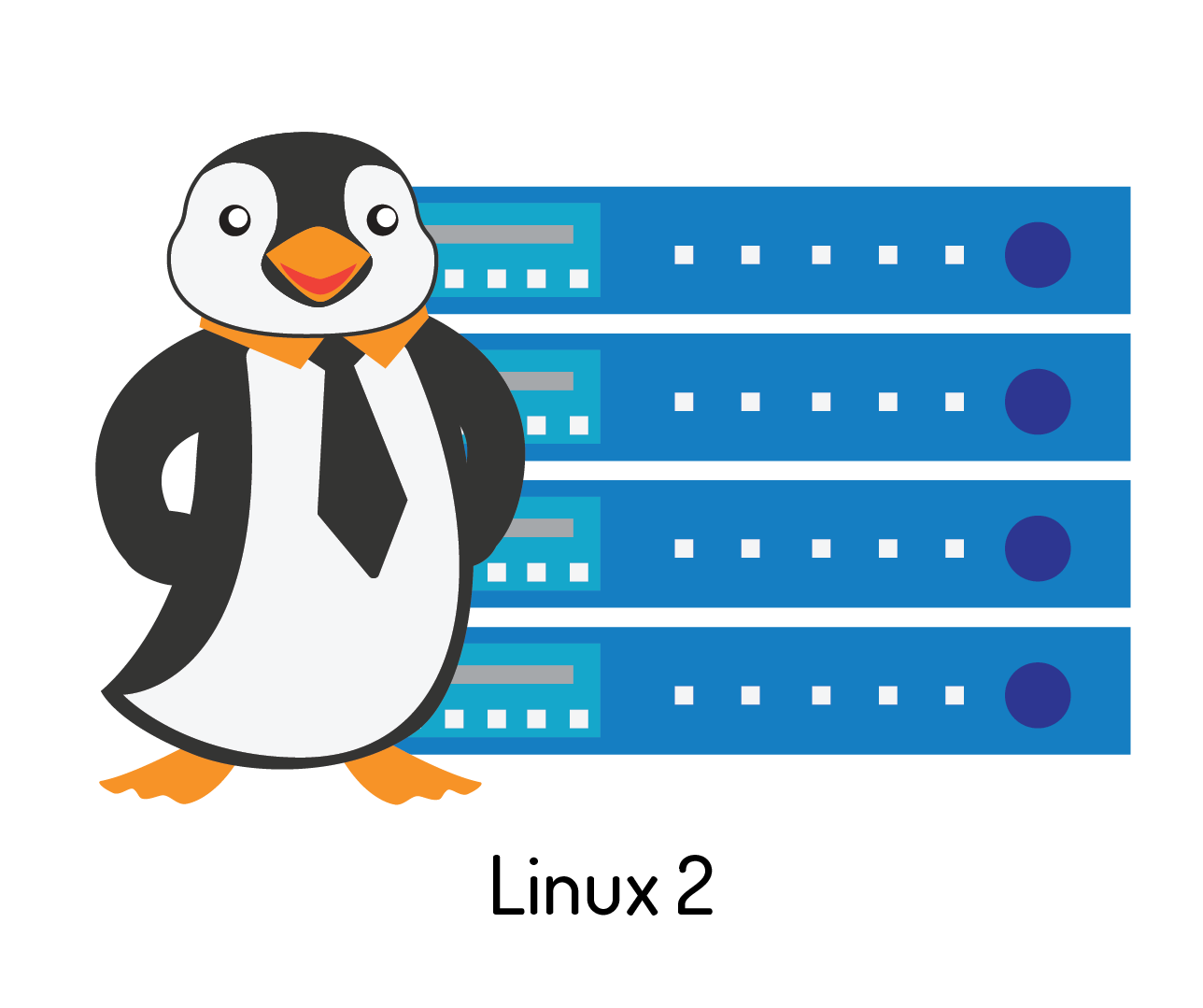 NDG Linux Essentials
NDG Linux 1
NDG Linux 2
NDG Linux Unhatched
[Speaker Notes: so what? if you take the ipod example and apply it to us, “everything you need to become a Linux expert in your browser window]
Easy to Use
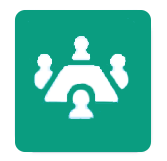 Delivered on the Networking Academy learning platform
Real command-line experience through NDG virtual terminal
Lectures, content, labs, assessments, and classroom aids
Easy to Get Started
No Special Training
No Lab Equipment
Free To Instructors